Welcome!
Questions? Just Let Us Know!
Matthew 13:10-17
“And the disciples came, and said unto him, Why speakest thou unto them in parables? (11) He answered and said unto them, Because it is given unto you to know the mysteries of the kingdom of heaven, but to them it is not given.”
(12) For whosoever hath, to him shall be given, and he shall have more abundance: but whosoever hath not, from him shall be taken away even that he hath. (13) Therefore speak I to them in parables: because they seeing see not; and hearing they hear not, neither do they understand.”
(14) And in them is fulfilled the prophecy of Esaias, which saith, By hearing ye shall hear, and shall not understand; and seeing ye shall see, and shall not perceive: (15) For this people's heart is waxed gross, and their ears are dull of hearing, and their eyes they have closed;”
“Lest at any time they should see with their eyes, and hear with their ears, and should understand with their heart, and should be converted, and I should heal them. (16) But blessed are your eyes, for they see: and your ears, for they hear.”
(17) For verily I say unto you, That many prophets and righteous men have desired to see those things which ye see, and have not seen them; and to hear those things which ye hear, and have not heard them. “
‘
Matthew 13
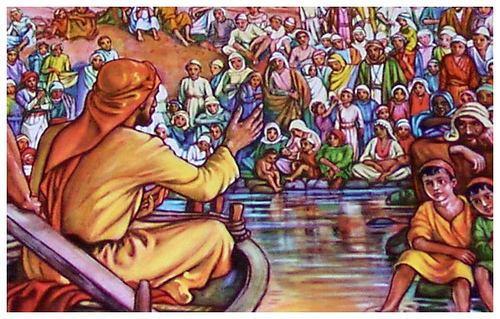 The Reception Of Any Truth Depends Upon Our Attitude Toward It!
The Reception Of Any Truth Depends Upon Our Attitude Toward It!
The Reception Of Any Truth Depends Upon Our Attitude Toward It!
Our Reception Of Any Matter, From Whatever Source, Depends Also On The Attitude We Have Toward The   Person Who Presents  It And/Or The Source From Whence It Comes!
Our Reception Of Any Matter, From Whatever Source, Depends Also On The Attitude We Have Toward The   Person Who Presents  It And/Or The Source From Whence It Comes!
Our Reception Of Any Matter, From Whatever Source, Depends Also On The Attitude We Have Toward The   Person Who Presents  It And/Or The Source From Whence It Comes!
Our Reception Of Any Matter, From Whatever Source, Depends Also On The Attitude We Have Toward The   Person Who Presents  It And/Or The Source From Whence It Comes!
The Truthfulness Of This Principle Demonstrated
Are you fully prepared to face the rapid changes occurring in  society presently?
The Truthfulness Of This Principle Demonstrated
Do you refuse to endorse the radical things going on?
Why?     Or       Why Not?
The Truthfulness Of This Principle Demonstrated
Do you refuse to endorse the radical things going on?
An Honesty Test
Do you have prejudices?
A partisan spirit? 
Does it prevent you from giving much, if any, consideration to some people regardless?
An Honesty Test
The world is filled with blind prejudice and baseless suspicion of sinister motives!
 Does that ever describe you?
An Honesty Test
The world is filled with blind prejudice and baseless suspicion of sinister motives!
 Does that ever describe you?
An Honesty Test
The world is filled with blind prejudice and baseless suspicion of sinister motives!
 Does that ever describe me?
John 1:43-46
Philip really did find the Lord, the Savior, Messiah!
Excitedly, he told Nathaniel of his discovery.
“We have found him, of whom Moses in the law, and the prophets, did write, Jesus of Nazareth, the son of Joseph.”
It didn’t register.
Nathaniel simply was not prepared to receive that news.
His reply?
It didn’t register.
Nathaniel simply was not prepared to receive that news.
His reply?
It didn’t register.
Nathaniel simply was not prepared to receive that news.
His reply?
“You’ve got to be kidding!”
“Can any good thing come out of Nazareth?”
“This has to be a mistake, right?”
What is the matter with him?
“I am just not ready for the reception of that, even if it is the truth.”
“I’ve been taught–things have been put in my mind-that simply forbid me from accepting what you say!”
This is what the truth would demand he say!
This Principle Prevails!
Many refuse to accept the truth, and why?
It goes against what has been put into their mind!
“I have never heard that before” is viewed as a reasonable approach.
This Principle Prevails!
No matter how scriptural, reasonable, rational, and easily understandable, the person who does not love the truth will object, “I just know there is something wrong with it somewhere and I cannot accept.”
This Principle Prevails!
No matter how scriptural, reasonable, rational, and easily understandable, the person who does not love the truth will object, “I just know there is something wrong with it somewhere and I cannot accept it.”
John 7:17
“If any man will do his will, he shall know of the doctrine, whether it be of God, or whether I speak of myself.”
John 7:17
“If any man will do his will, he shall know of the doctrine, whether it be of God, or whether I speak of myself.” 
NKJV “wants to do His will”
ASV “willeth to do His will”
Desire, Appetite
Matthew 5:6
Ezra 7:10
If The Principle Prevails?
What results? 
I Peter 1:22-23 
John 17:17
John 8:31-32 
I Timothy 3:14-15
Some would not mind becoming Christians
If they could dictate the terms!
Some wouldn’t mind living what they call the Christianlife…
If they could dictate what was involved in it!
Some are perfectly willing to worship God…
As long as they can do as they please and have what-ever floats their boat!
“Lord, why do you speak in parables?”
“To reveal the truth to those who honestly want it.”
“Lord, why do you speak in parables?”
“To conceal truth from those who care not for it.”
Friends & brethren,
If you do not get it,
There is no fault with the giver.
The fault is with the getter.  V.15
The Simple Plan
HEAR – Rom.10:17; Jno.20:30,31
BELIEVE – John 8:24; Hebrews 11:6
REPENT – Luke 13:3; Acts 17:30,31
CONFESS – Romans 10:10; Acts 8:37
BE BAPTIZED – Mk.16:16; Acts 22:16
ADDED TO CHURCH (Acts 2:41,47)
The Simple Plan
HEAR – Rom.10:17; Jno.20:30,31
BELIEVE – John 8:24; Hebrews 11:6
REPENT – Luke 13:3; Acts 17:30,31
CONFESS – Romans 10:10; Acts 8:37
BE BAPTIZED – Mk.16:16; Acts 22:16
ADDED TO CHURCH (Acts 2:41,47)
Are You Wayward?
“Repent therefore of this thy wickedness, and pray God, if perhaps the thought of thine heart may be forgiven thee.”   
                                    Acts 8:22
  “Confess your faults one to another, and pray one for another, that ye may be healed. The effectual fervent prayer of a righteous man availeth much.” 
                                  James 5:16